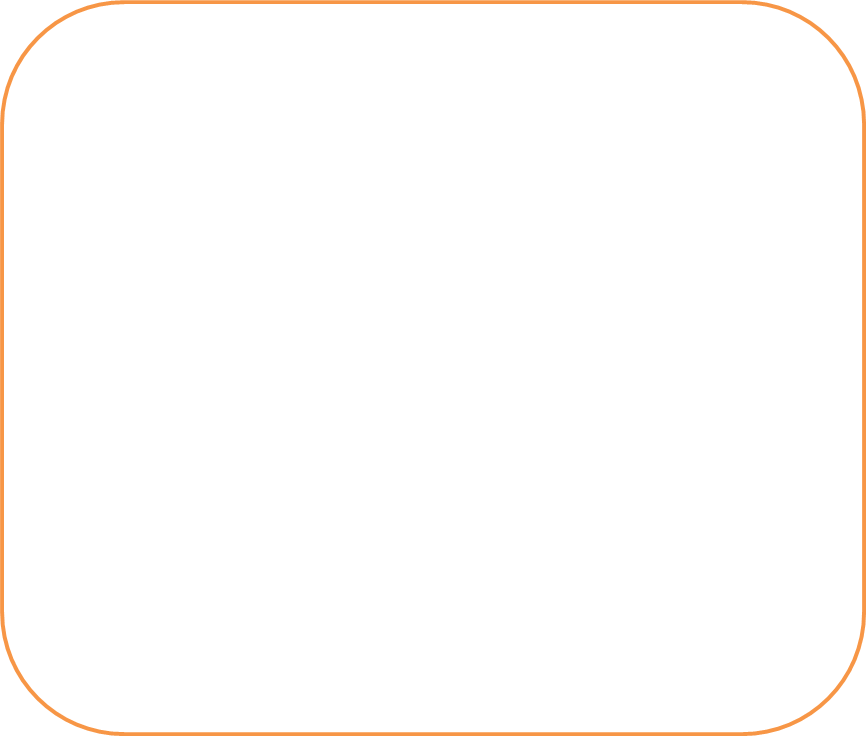 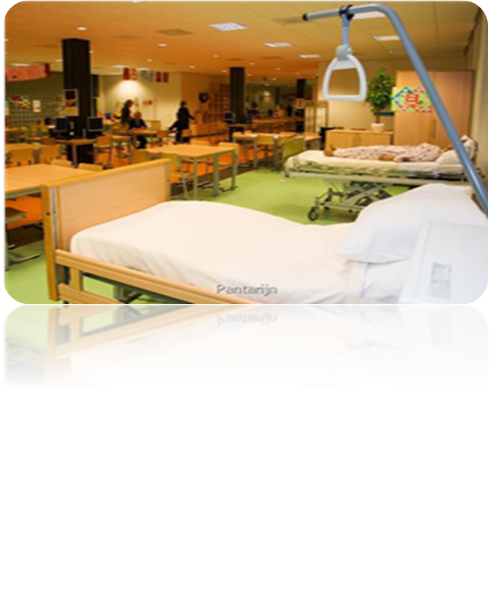 Presentatie
Zorg
&
Welzijn 

door
Lia van Alfen
Pantarijn vmbo 
Bovenbouw
Dienstverlening & Producten
Economie & Ondernemen
Techniek Breed (PIE)
Zorg & Welzijn
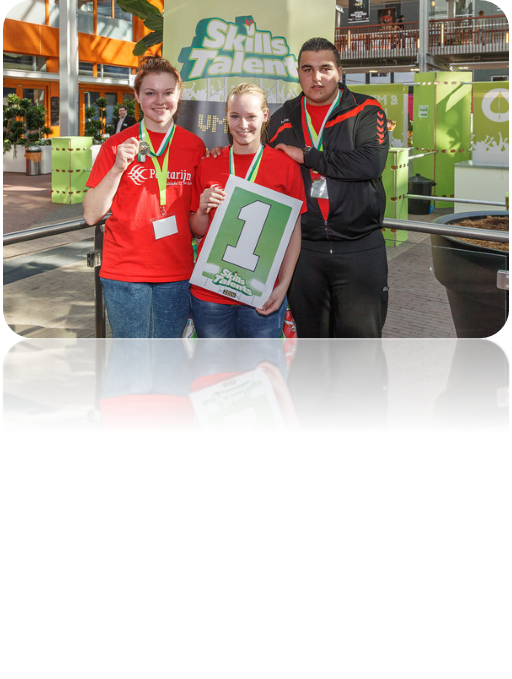 Examen
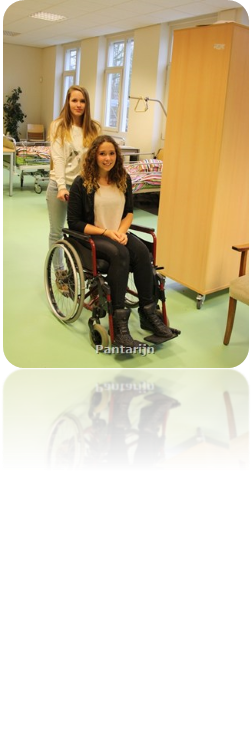 Profielmodules (telt als 1 vak)
Schoolexamen 
SE = 50%
Centraal Schriftelijk Praktisch Examen 
CSPE = 50 %

Keuzevakken (telt als 1 vak)
SE = 100%

Keuze uit wiskunde of maatschappijkunde
Profielmodules
Mens & gezondheid
Mens & omgeving
Mens & activiteit
Mens & zorg
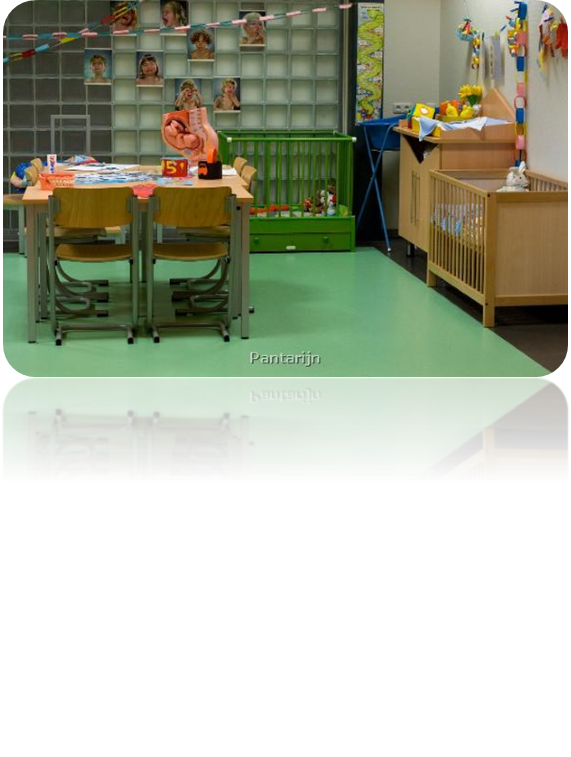 Keuzevakken
1 + 2
Er zijn 3 routes met 1e en 2e keuzevak:
1. Uiterlijke verzorging
1e Haarverzorging
2e Huidverzorging

2. Welzijn
1e Welzijn kind & jongere
2e Welzijn volwassenen en ouderen

3. Zorg (medisch)
1e Assisteren in de gezondheidszorg
2e Voorkomen van ongevallen en EHBO
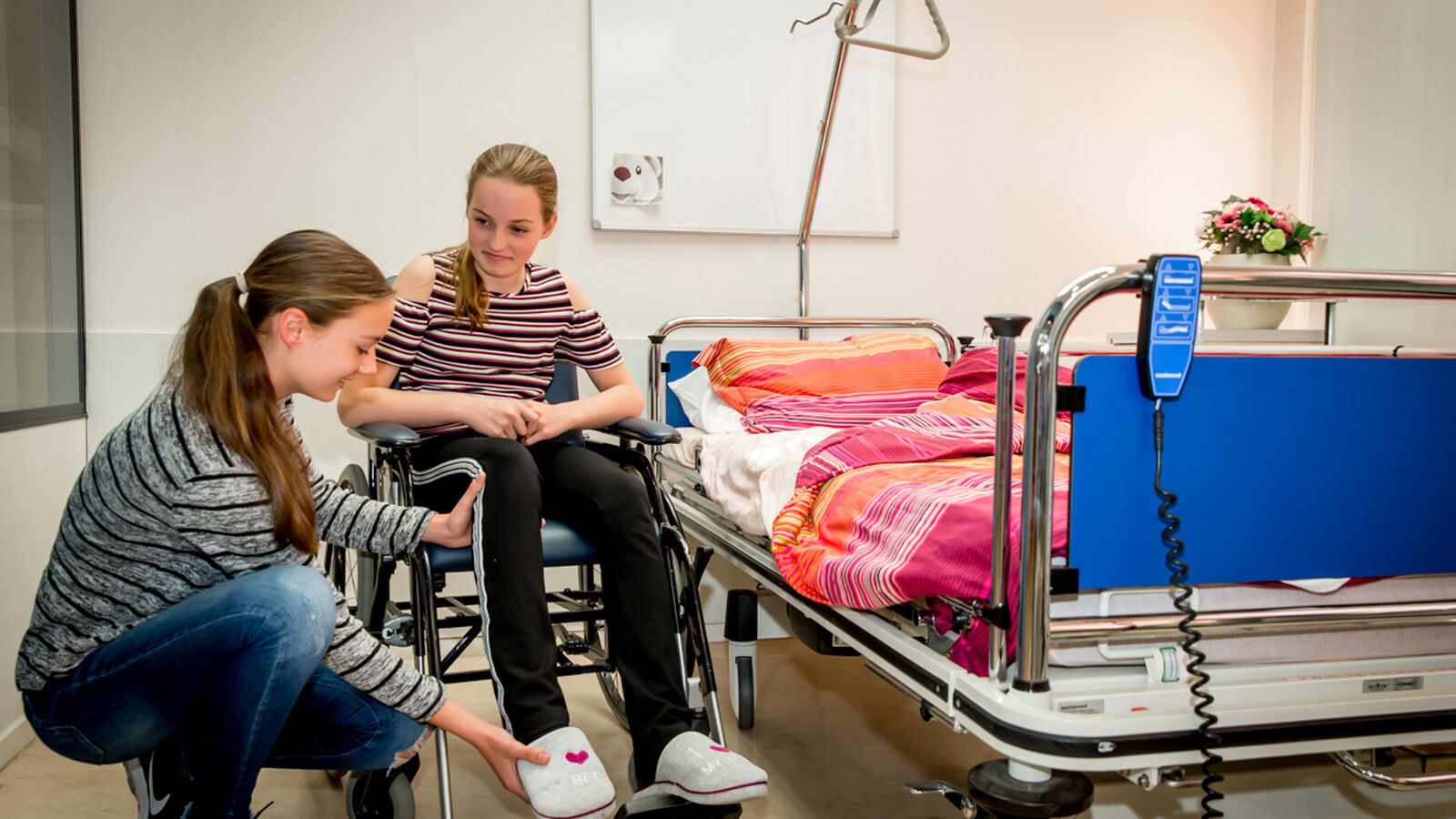 Keuzevakken
3 + 4
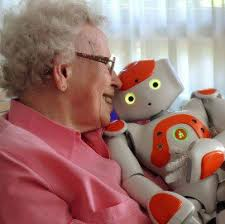 3e keuzevak:
Technologie binnen Z&W

4e overstijgend keuzevak: 
- Kennismaking met de uiterlijke verzorging (Z&W)
- Plaat- en constructiewerk (PIE)
- Webshop (E&O)
- Digispel (D&P)
Waarom Z&W?
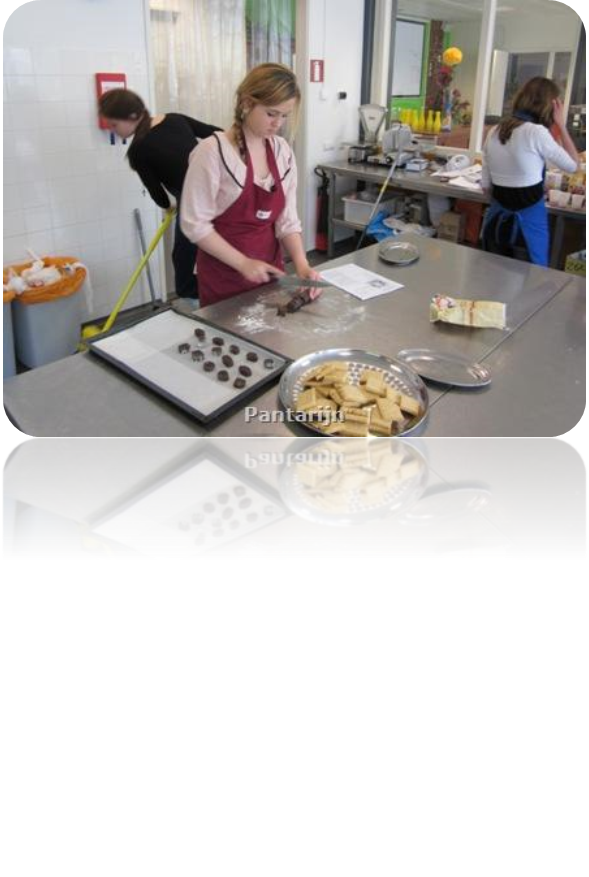 Brede opleiding
Veel afwisseling
Werken met mensen
Dienstverlenende instelling 
Leren door te doen
Werkwijze Z&W
Werkplekstructuur
Praktijk & theorie geïntegreerd
Differentiatie
Gepersonaliseerd
Samenwerken
Koken
Rollenspellen
Creatieve opdrachten
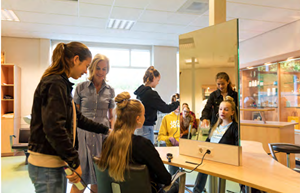 Z&W competenties
(verder) ontwikkelen van:
Communicatie
Samenwerking
Dienstverlenend
Zorgzaam
Duurzaamheid
Gezond leven
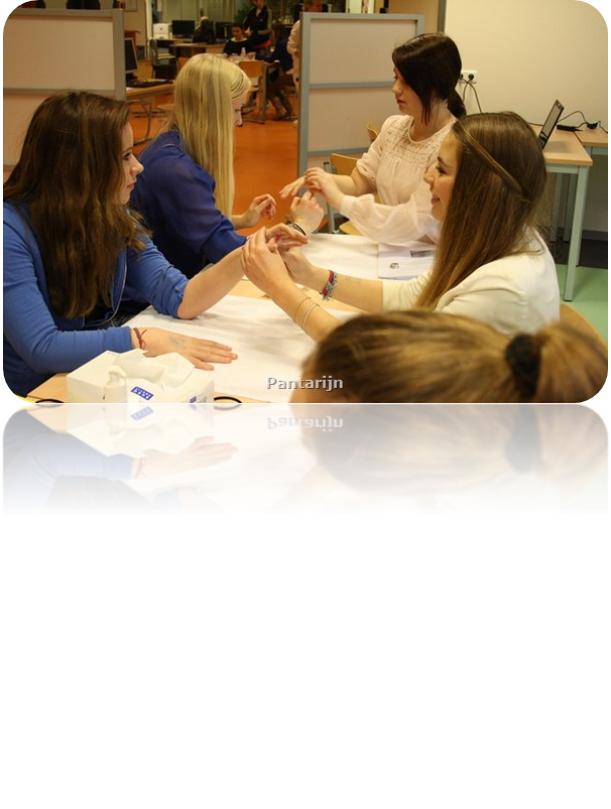 Op weg naar het mbo
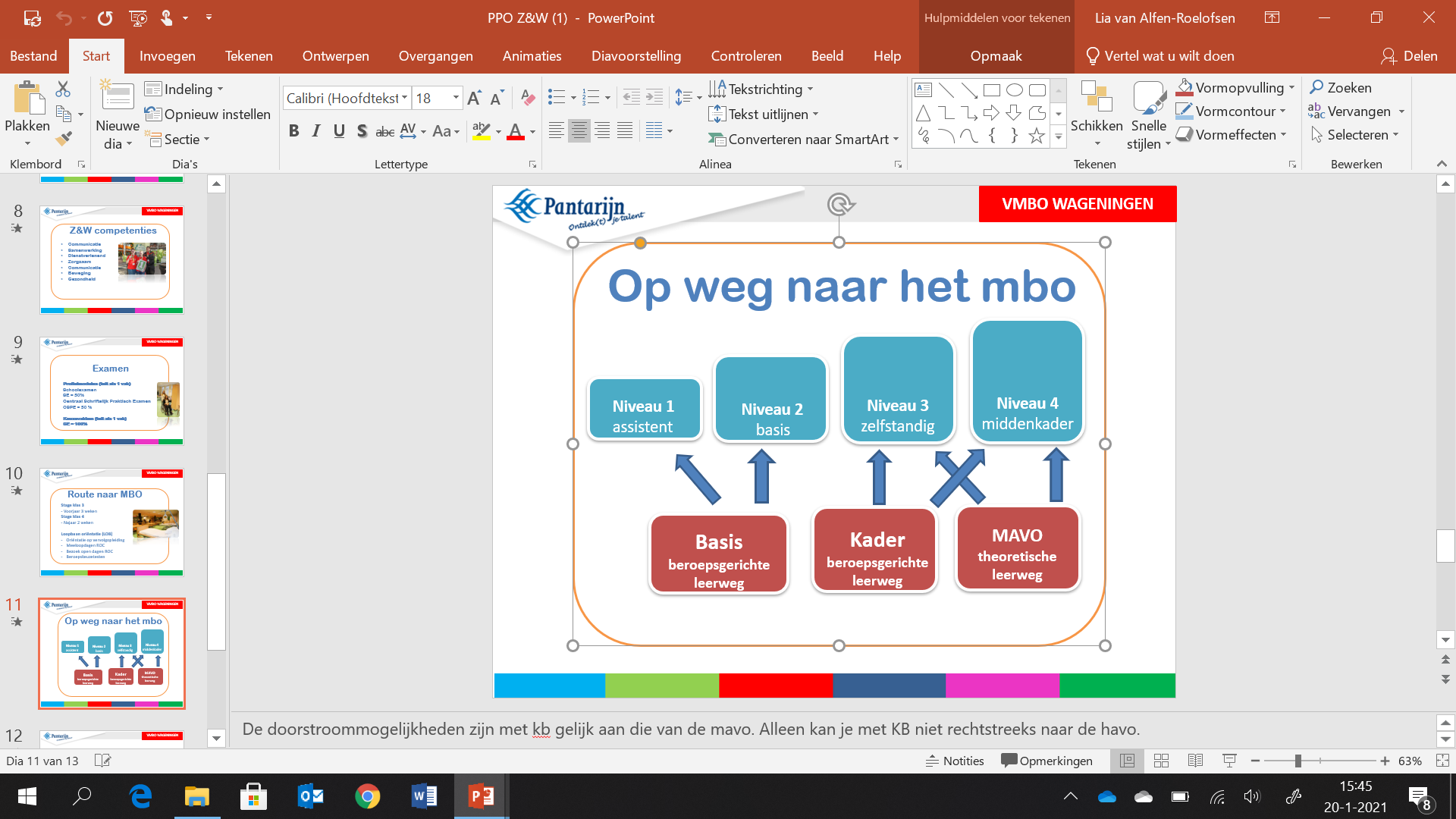 Beroepen na het MBO
Verpleegkundige
Verzorgende IG
Activiteitenbegeleider
Kraamverzorgende
Kok
Diëtiste
Sportinstructeur
Ambulancechauffeur
Jeugd/jongerenwerker
Kinderopvang
Doktersassistent
Tandartsassistent
Laborant
Kapster
Schoonheidsspecialist
Nagelstylist
Visagist
Onderwijsassistent
contact/vragen:
Lia van Alfen
lalfen@pantarijn.nl

Roos de Vries
rvries@pantarijn.nl

0317-466599
www.pantarijn.nl